Государственное бюджетное профессиональное образовательное учреждение «Ейский медицинский колледж»
Основы обороны государства
(лекция №5)


Преподаватель 
Кокоев И.Г.
План лекции
Правовые основы организации обороны Российской Федерации.
Полномочия органов власти Российской Федерации в области обороны.
Структура Вооруженных Сил Российской Федерации:
     - Министерство обороны;
     - другие войска.
Цели учебного занятия:
Образовательная: ознакомить с военной организацией Российской Федерации и областью применения получаемых профессиональных знаний при исполнении обязанностей военной службы.
Развивающая: развивать внимание, аналитические качества мышления, навыки работы с источниками информации
Воспитательная: воспитывать профессионализм и ответственность при подготовке к исполнению обязанностей военной службы.
Оборона государства
-это система политических, экономических, социальных и правовых мер по подготовке к вооруженной защите и вооруженная защита Российской Федерации, целостности и неприкосновенности ее территории
Оборона  организуется и осуществляется в соответствии с:
Конституцией Российской Федерации,
 Федеральным законом РФ  «Об обороне»,
 законами Российской Федерации, 
иными нормативными правовыми актами.
В целях обороны:
создаются Вооруженные Силы Российской Федерации и

устанавливается воинская обязанность граждан
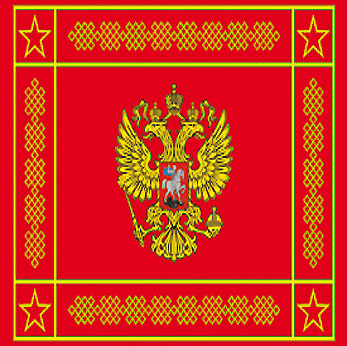 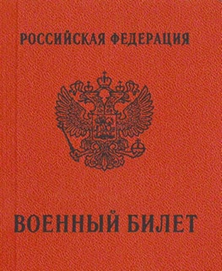 Президент Российской Федерации
является Верховным Главнокомандующим Вооруженными Силами РФ
  -утверждает военную доктрину,
  -формирует и возглавляет Совет Безопасности,
  -назначает и освобождает высшее командование Вооруженных Сил РФ,
  -присваивает высшие воинские звания.
В случае агрессии, направленной против РФ
 вводит военное положение
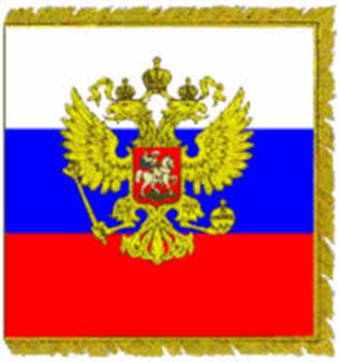 Правительство РФ
утверждает положения о воинском учете, призыве на военную службу, подготовке граждан к военной службе, проведении военных сборов, военно-врачебной экспертизе, а также перечень военно-учетных специальностей; 
определяет организацию, задачи и осуществляет общее планирование гражданской и территориальной обороны
Государственная Дума
рассматривает расходы на оборону и
 принимает законы в области обороны.
Совет Федерации
Рассматривает расходы на оборону, установленные бюджетом, и федеральные законы в области обороны;
 утверждает указы Президента РФ о введении военного положения на территории страны;
 решает вопросы о возможности использования Вооруженных Сил РФ за пределами территории России.
Военная доктрина Российской Федерации
представляет собой совокупность официальных взглядов (установок), определяющих военно-политические, 
   военно-стратегические и 
   военно-экономические основы обеспечения военной безопасности Российской Федерации
Вооруженные Силы РФ
– это государственная военная организация, составляющая основу обороны страны, которая предназначена для отражения агрессии, направленной против РФ, для вооруженной защиты целостности и неприкосновенности территории РФ, а также для выполнения задач в соответствии с международными договорами РФ
Вид Вооруженных Сил
– это часть Вооруженных Сил государства, предназначенная для ведения военных действий в определенной сфере (на суше, на море, в воздушном и космическом пространстве).
          Род войск - это составная часть вида Вооруженных сил, включающая воинские формирования, которые имеют свойственные только им основные виды оружия и военную технику, а также владеют методами их боевого применения.
Сухопутные войска (вид)
Рода:
мотострелковые, 
тан­ковые,
 ракетные войска и артиллерия,
 войска противовоздушной обороны (ПВО),
армейская авиация, 
части и подразделения специальных войск, 
а также части и учреждения тыла.
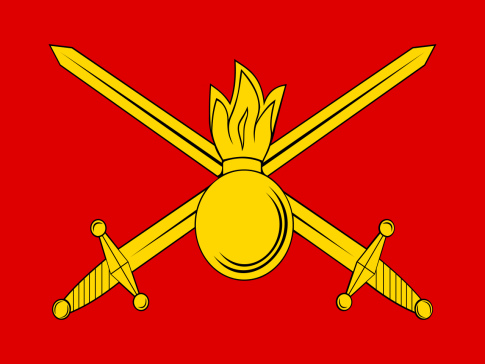 Воздушно - Космические Силы (вид)
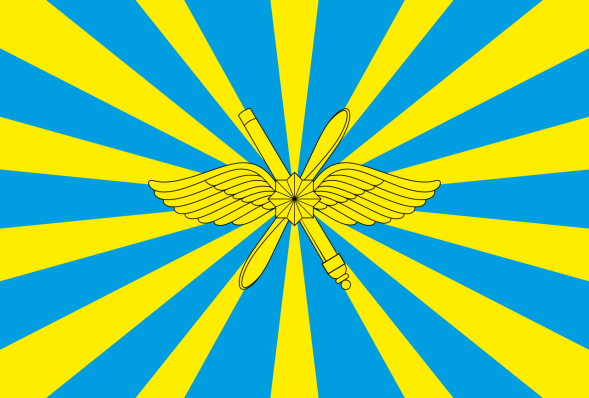 Рода:
бомбардировочная, 
истребительная,
истребительно-бомбардировочная,
штурмовая,
 разведывательная, 
противолодочная, 
военно-транспортная
 и специальная авиация.
Военно -морской флот (вид)
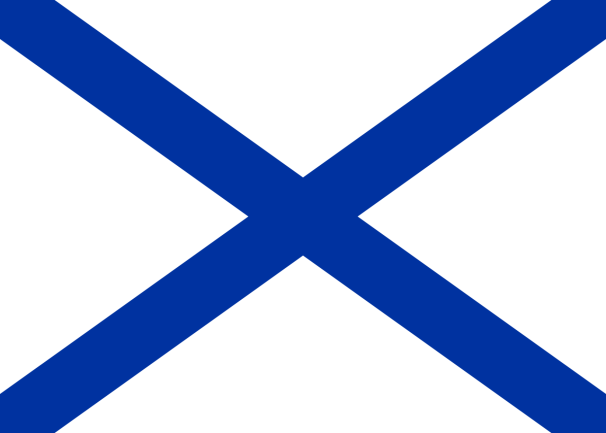 подводные,
 надводные силы,
 морская авиация, 
береговые ракетно-артиллерийские войска
и морская пехота.
Другие войска:
пограничные войска ФСБ РФ;
 
Национальная гвардия  МВД РФ;

 железнодорожные войска РФ;

 войска гражданской обороны (МЧС);

 войска ФАПСИ.
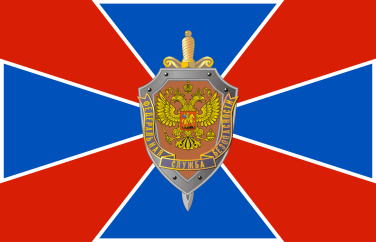 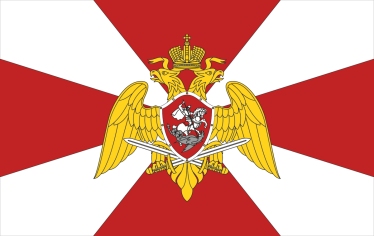 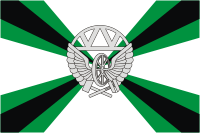 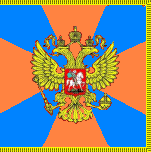 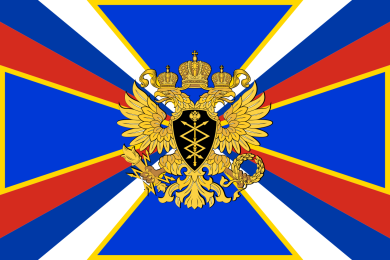